Муниципальное бюджетное дошкольное образовательное учреждение 
«Детский сад №50» ЗАТО Северск
Повышение компетентности участников образовательных отношений по разрешению конфликтов и развитие Службы примирения
Разработчики программы: 
Пучкина Юлия Александровна, 
Кабанова Татьяна Владимировна,
Туганова Юлия Викторовна
ЗАТО Северск 2020
Основная идея проекта:
Разработка целостной системы работы в ДОУ по снижению конфликтности и повышению культуры взаимоотношений всех участников образовательного процесса
непрерывное повышение компетентности участников образовательного процесса в преодолении конфликтов
практики конструктивного разрешения сложных ситуаций с применением восстановительных технологий (медиации, Кругов сообщества, семейных конференций),
Актуальность программы
Цель программы
; 
.
Задачи
Создать систему непрерывного обучения воспитанников, педагогов, родителей конструктивному поведению в конфликтах и развития коммуникативных компетенций.
Апробировать и укрепить практику проведения примирительных процедур (восстановительных медиаций, кругов сообщества, семейных конференций и т.д.) для детей, семей воспитанников и педагогов ДОУ.
Разработать модель Службы примирения в дошкольном учреждении, ее нормативное и организационно-методическое обеспечение и внедрить Службу в практику работы детского сада.
Ожидаемые результаты:
снизится количество конфликтов и жалоб в системе дошкольного образования, сформируются условия для сохраненич высокой репутации детских садов в системе образования.
будет разработана модель деятельности службы примирения в ДОУ с пакетом методических документов, готовая к реализации в условиях любого детского сада.
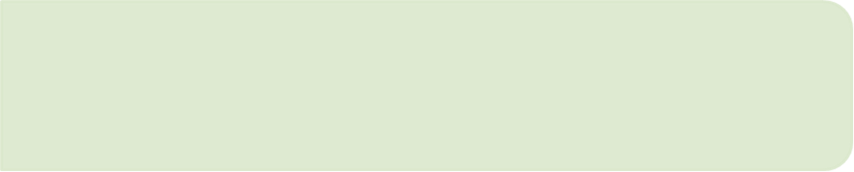 Ожидаемые внешние эффекты
разрешение конфликтов силами детского сада.
отсутствие жалоб в вышестоящие органы. 
повышение удовлетворенности родителей качеством дошкольного образования и уходом за детьми.
улучшение репутации дошкольного образования.
Научные и социальные партнеры программы
Федеральное государственное автономное образовательное учреждение высшего образования «Национальный исследовательский Томский государственный университет».
Муниципальное автономное учреждение ЗАТО Северск «Ресурсный центр образования».
Автономная некоммерческая организация  Ресурсный центр «Согласие»
Муниципальное автономное учреждение информационно-методический центр города Томска.
Муниципальное бюджетное образовательное учреждение «Центр развития ребенка – детский сад № 59».
Риски программы:
Сложности в перестройке на новые методы реагирования на конфликты и сложные ситуации, сохранение традиционных способов реагирования на конфликты в рамках образовательного пространства (решение проблемы на административном уровне).
Отсутствие опыта в применении восстановительных технологий в детских садах и примеров подобных практик в других регионах.
Трудности межличностных взаимоотношений и смешение ролей сотрудников дошкольного учреждения – некоторые могут являться одновременно и участниками родительского сообщества.
Инертность некоторых педагогов, незаинтересованность в перестройке своей привычной работы.
Пути преодоления
обучение восстановительным принципам и технологиям всех участников образовательных отношений: администрации, педагогов, родителей, детей; создание службы примирения на добровольной основе, вовлечение творческих и мотивированных педагогов и родителей в проектную команду; привлечение экспертов и супервизоров из других муниципалитетов, регионов и смежных сфер деятельности.
СПАСИБО ЗА ВНИМАНИЕ !
Готовы ответить на Ваши вопросы